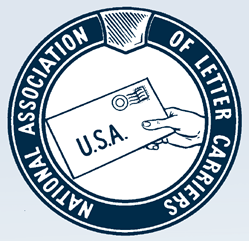 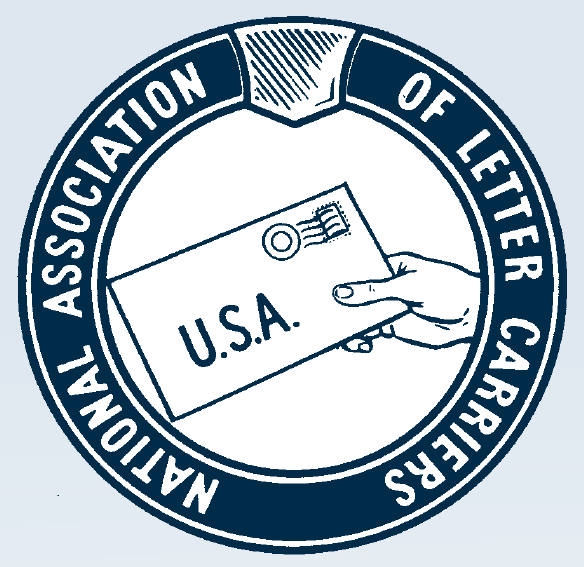 Guidance for Union Representatives as
 PTFs Re-emerge onto Workroom Floors
PART-TIME FLEXIBLESRegion 6NBA David MuddInstructorsRAA Ronnie RoushPete Palmer – Branch 1
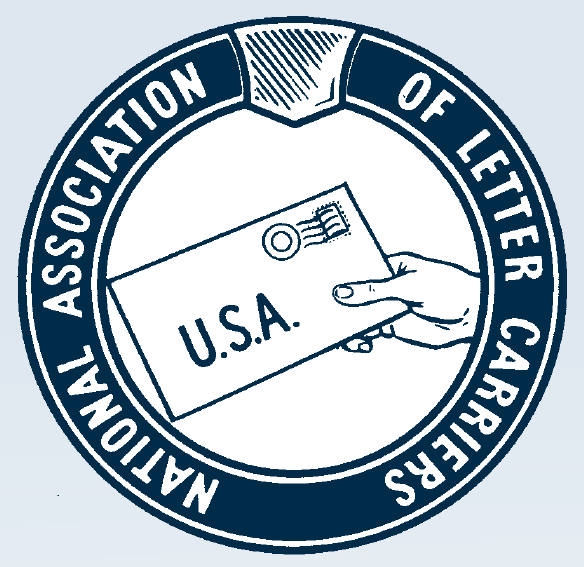 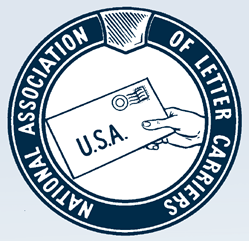 What is a PTF?
PTF = PART-TIME FLEXIBLECareer employees with flexible schedules, start-times and no set non-scheduled days.
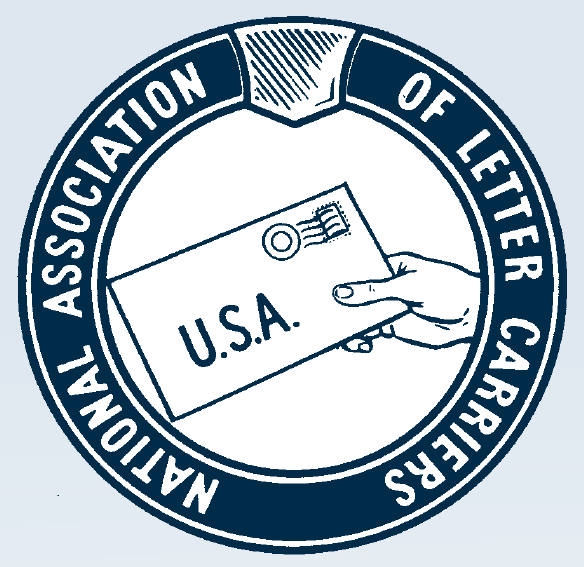 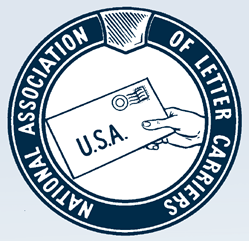 Why are PTFs more common (again)?
MEMORANDUM OF UNDERSTANDING BETWEEN THE UNITED STATES POSTAL SERVICE AND THE NATIONAL ASSOCIATION OF LETTER CARRIERS, AFL-CIORe: City Carrier Assistants – Conversion to Career StatusThe U.S. Postal Service and the National Association of Letter Carriers, AFL-CIO agree that City Carrier Assistants (CCAs) who reach 24 months of relative standing will be converted to part-time flexible career status in their installation.*Page 160 of 2019-2023 National Agreement
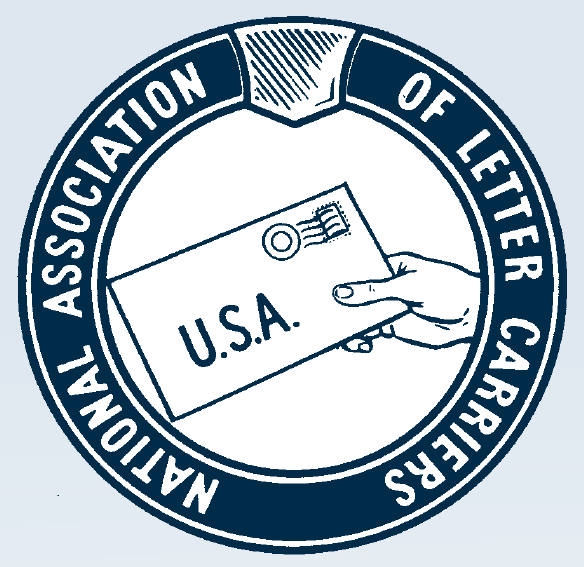 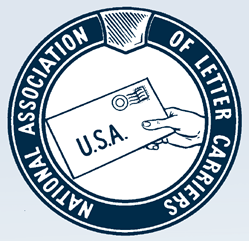 Some Specifics of this MOU…
• Conversions to career status will be effective as soon as practicable, but no later than 60 days from the ratification date of the 2019 National Agreement or the first day of the third full pay period that follows the date a CCA achieved 24 months of relative standing, whichever is later;
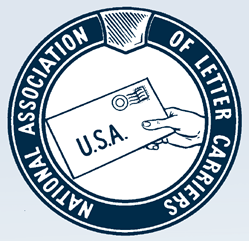 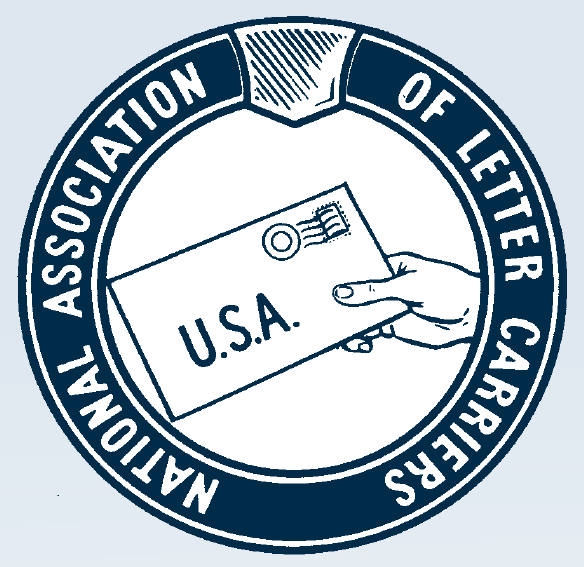 Some Specifics of this MOU…
• Conversions made under this MOU are in addition to conversions to FTR opportunities pursuant to the MOU, Re: Full-time Regular Opportunities – City Letter Carrier Craft;
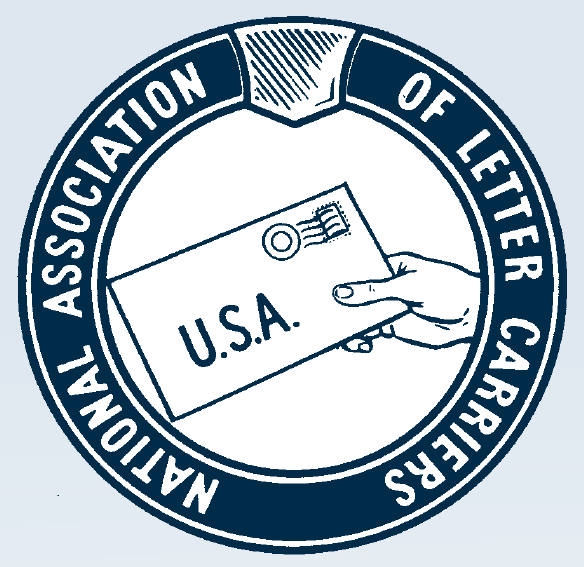 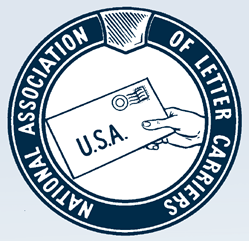 Some Specifics of this MOU…
• CCAs may decline the opportunity to be converted to career status under this MOU. A CCA who does not accept the career opportunity will no longer be eligible for conversion to career status under this MOU but will retain his or her relative standing and will remain eligible for conversion to career status under the Memorandum of Understanding, Re: Full-time Regular Opportunities – City Letter Carrier Craft (pp 161-165 NA).
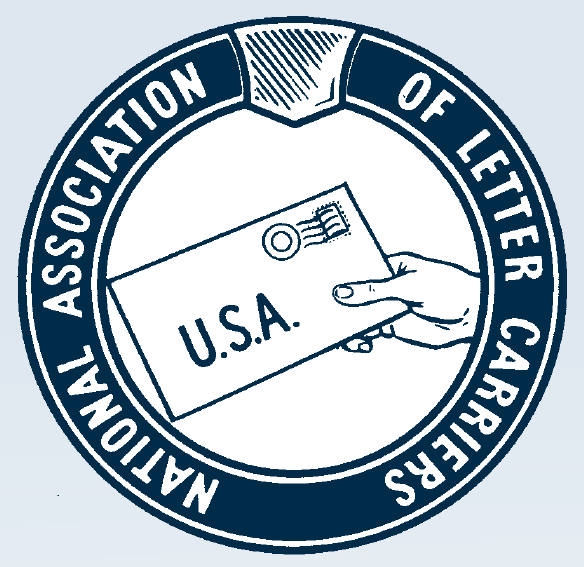 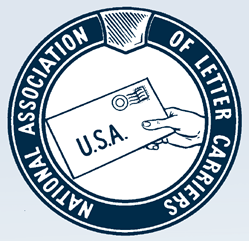 Which Led to MOU 01946…
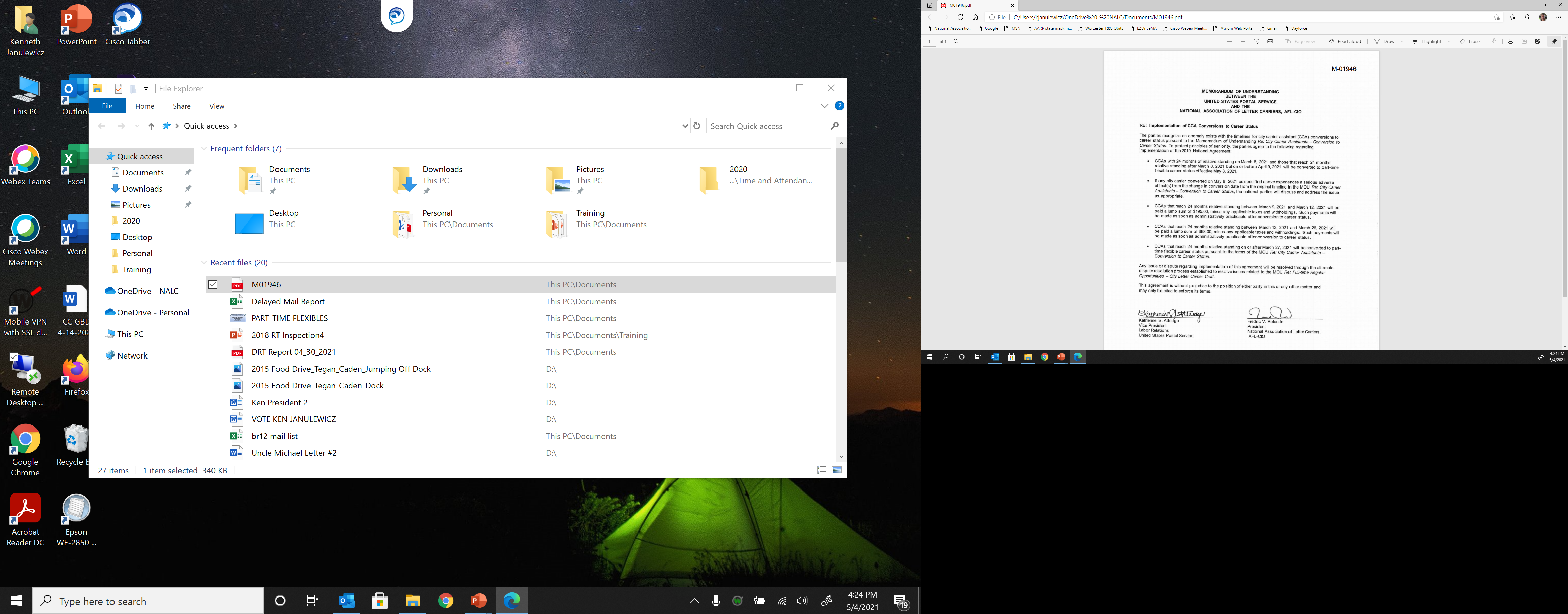 And of Course, MOU 01947…
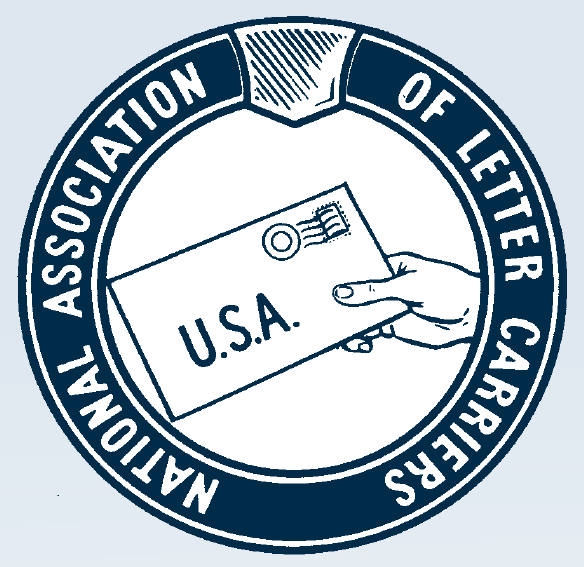 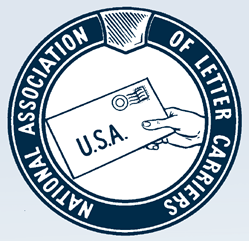 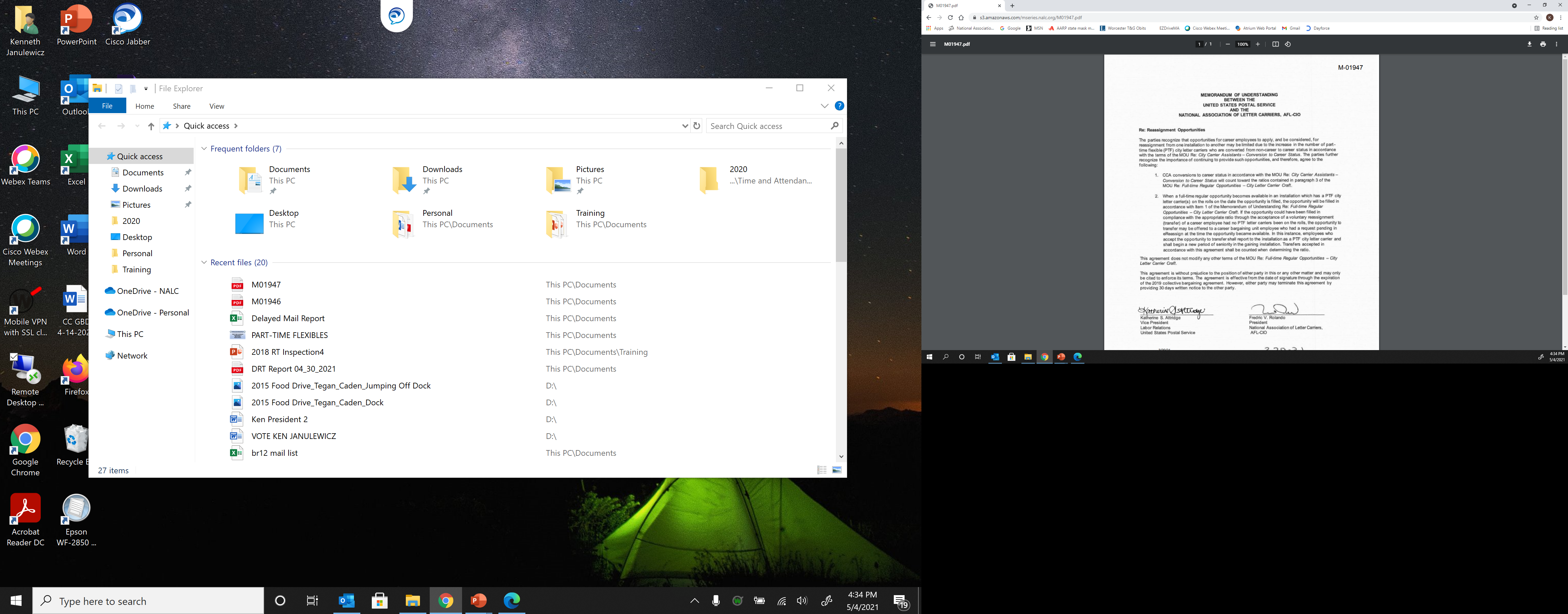 M-01947 Impact
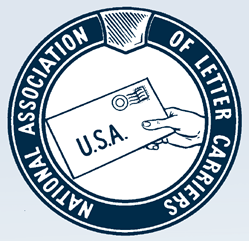 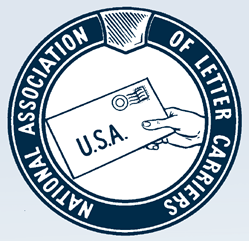 Residual vacancy occurs and, due to the 1:4 or 1:6 ratio, a Transfer from eReassign would be taken:PTF IN OFFICE 
The PTF is converted to FTR and assumes the residual vacancy.  The Transfer comes to your office as the junior PTFNO PTF IN OFFICE 
The Transfer comes to your office as a FTR and assumes the residual vacancy
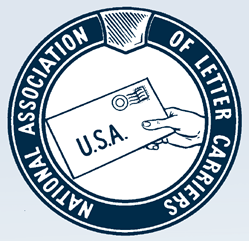 PTF Gains Versus CCA
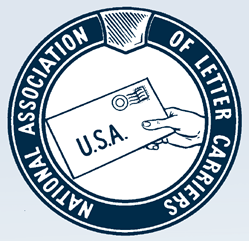 More $$
Paid Sick Leave
A/L Carryover (normally up to 440 hours)
No more Terminal Leave Payout!
 USPS Contributions Towards Retirement
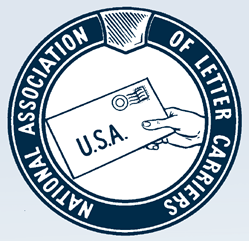 PTF Gains Versus CCA (cont.)
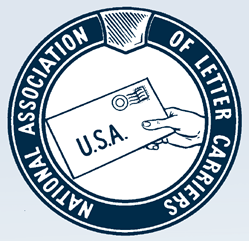 Can Participate in the TSP
 Full Uniform Allowance on Citibank Card 
 USPS Contributes more to Health Ins.
 Relative Standing          SENIORITY!
A/L selections, Opting, Conversion to FTR
Relative Standing only used for tie-breaker
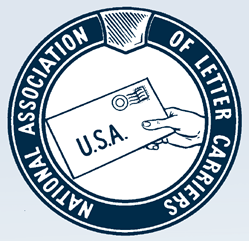 8/27/22 Pay Chart Table 2
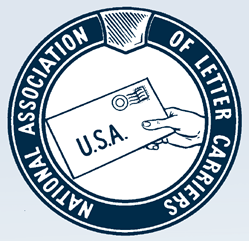 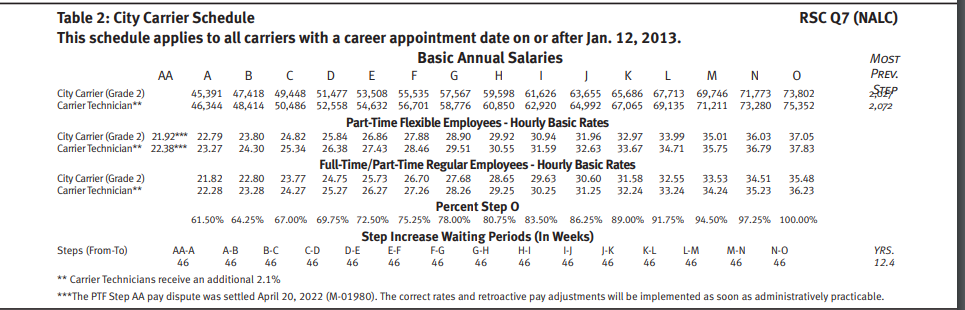 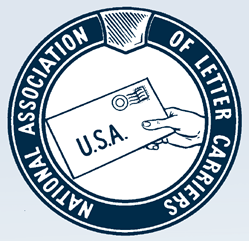 8/27/22 Raises & COLAs
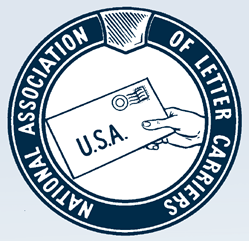 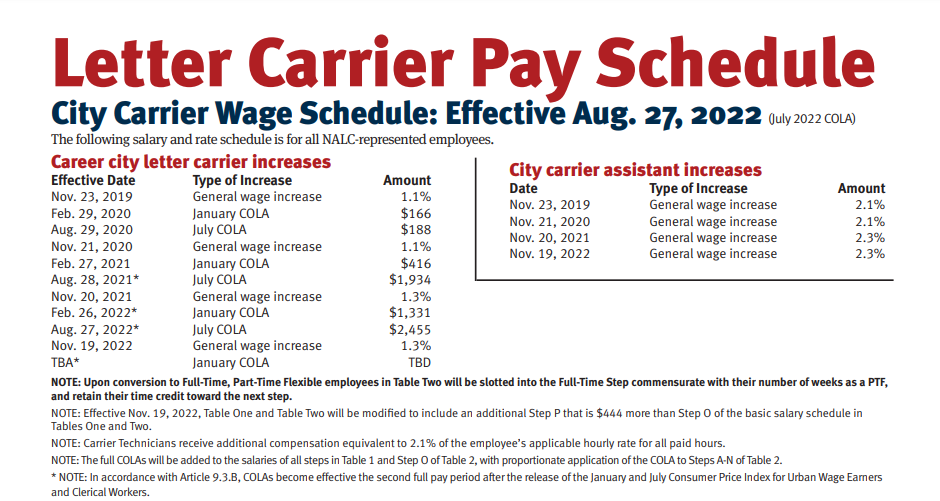 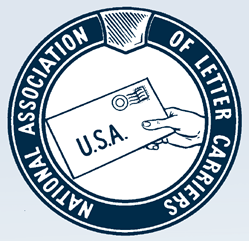 PTF Pay Rates
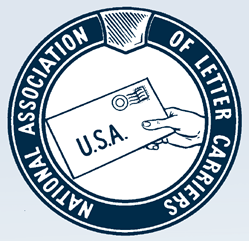 PTFs begin in new Step AA ($21.92/$22.38)
Equal to FTR Step A
Receives proportional COLAs
46 week waiting period to PTF Step A
46 week waiting period for A-B, B-C, C-D, etc.
PTF Pay Rates (cont.)
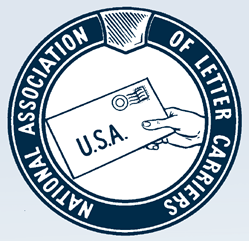 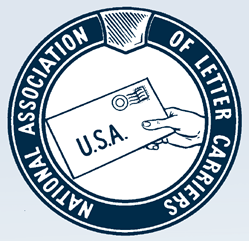 Upon conversion to FTR
PTF slotted into Step commensurate with their number of weeks as PTF
PTF Pay Rates (cont.)
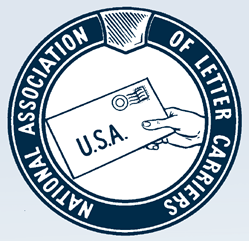 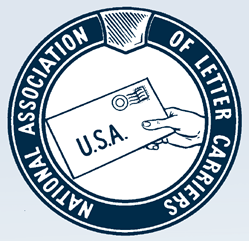 PTFs receive the following rates of pay based on the number of hours worked:
PTF Pay Rates (cont.)
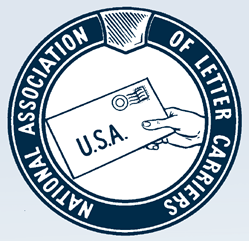 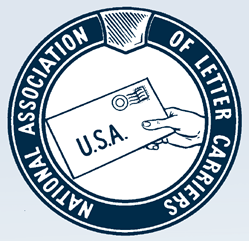 Up to 8 hours in 1 day…Straight-time
 From 8-10 hours worked in 1 day…Overtime
 Over 10 hours worked in 1 day…$Penalty Overtime$*
 Over 56 hours in a service week…$Penalty Overtime$*

*Excluding December (Article 8.4.E)
PTF Pay Rates (cont.)
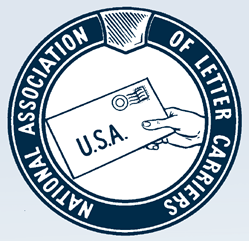 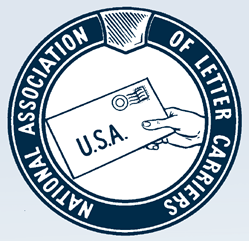 PTFs are limited to 11.5 hours of work per day (ELM 432.32)
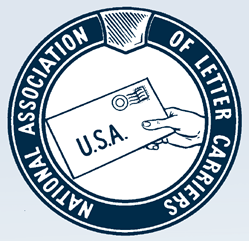 PTF Schedules
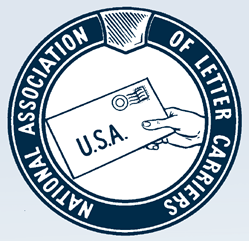 PTFs are part of the regular workforce (Art 7.1.A.2)
Flexible hours and days;

 No weekly workhour guarantees
 Daily work-hour guarantees apply, same for CCAs
4 hours work or pay with 200 or more workyears
2 hours for all other facilities;
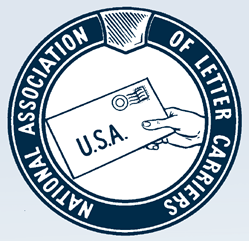 PTF Schedules (cont.)
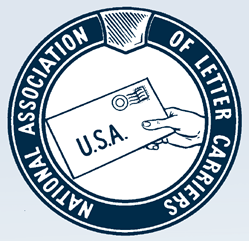 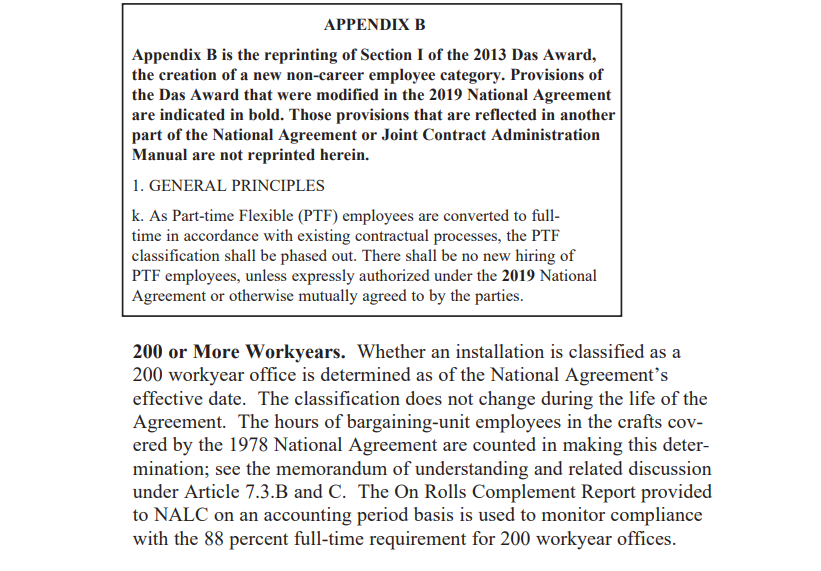 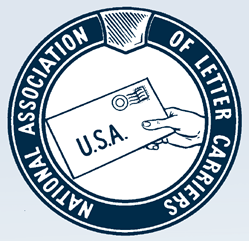 PTF Schedules (cont.)
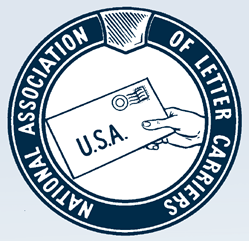 Can still work Sundays with or without CCAs
 Sunday Premium Pay now applies (Article 8.6)
Extra 25% of base hourly straight-time rate
After 8 hours, normal OT rules apply
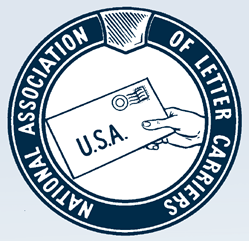 PTF Schedules (cont.)
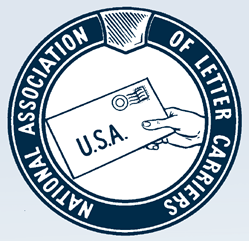 PTFs can do Split Shifts or be Called Back
Notified prior to clocking out to return with-in 2 hours:
 Considered a Split Shift, no new guarantee applies
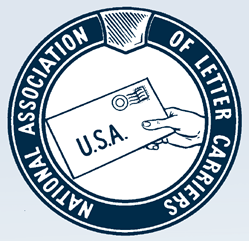 PTF Schedules (cont.)
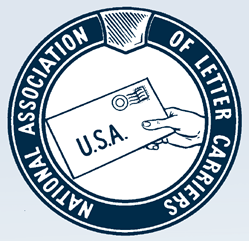 PTFs can do Split Shifts or be Called Back (cont.)
Notified prior to clocking out to return after 2 hours:
 Must receive 2 or 4 hour guarantee for 1st shift 
AND
 Must be given another minimum guarantee for 2nd shift
                 >>Applicable to any size office<<
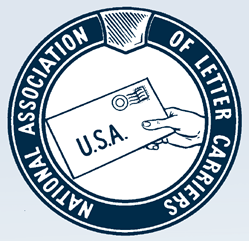 PTF Schedules (cont.)
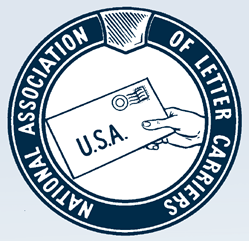 PTFs can do Split Shifts or be Called Back (cont.)
If assignment is completed, PTF has clocked out, and has left the premises regardless of intervals between shifts:
 Guarantee of 4 hours pay if called back

             >>Applicable to any size office<<
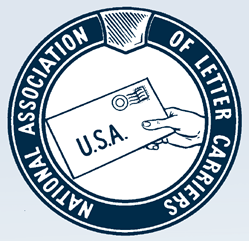 PTF Schedules (cont.)
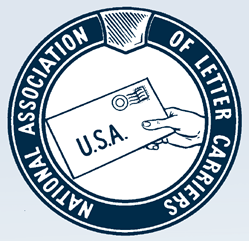 Article 7.1.C.4  

Over the course of a service week, the Employer will make every effort to ensure that qualified and available part-time flexible employees are utilized at the straight-time rate prior to assigning such work to CCAs working in the same work location and on the same tour, provided that the reporting guarantee for CCA employees is met.
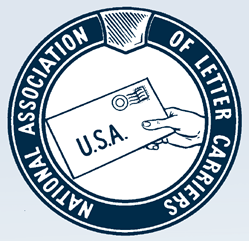 PTF Schedules (cont.)
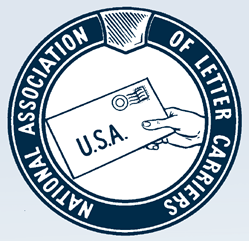 2022 JCAM (Page 8-3)
Stand-by. PTFs and CCAs may not be required to remain on stand by or remain at home for a call-in on days they are not scheduled to work.
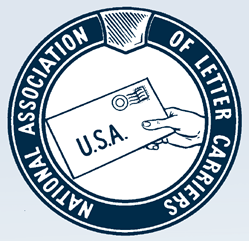 PTF Schedules (cont.)
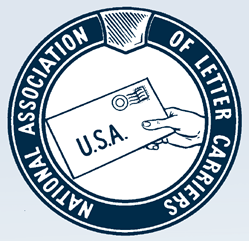 2022 JCAM (Page 8-3)
Breaks: PTFs and CCAs receive the same rest breaks as full-time letter carriers when they work eight hours or more in a service day. When PTFs and CCAs work only a portion of a day (less than eight hours) they receive one rest break if the employee works less than six hours and two rest breaks if the employee works six hours or more.
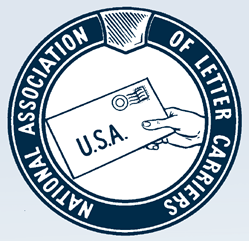 PTF Schedules (cont.)
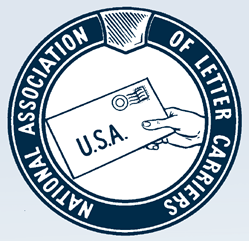 2022 JCAM (Page 12-17)
Full-time and part-time flexible employees involuntarily detailed or reassigned from one installation to another who do not qualify for relocation benefits shall be given not less than thirty days advance notice, if possible. Note that this provision applies not only to those employees who are involuntarily reassigned or excessed from one installation to another, but also to employees, including part-time flexibles, who are temporarily detailed on an involuntary basis.
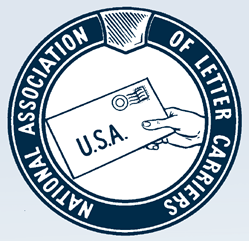 Leave Entitlements
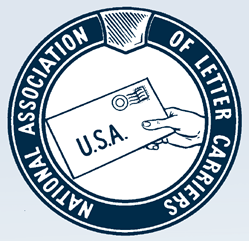 Article 10 and ELM Section 510 Outlines Leave Program

Annual Leave

 less than 3 years = 1 hour/20 hours in pay status (13 days)
 3 years < 15 years = 1 hour/13 hours in pay status (20 days)
 15 years or more = 1 hour/10 hours in pay status (26 days)

Military Veterans, with DD Form 214, receive credit towards their years of service for earning annual leave
Leave Entitlements (cont.)
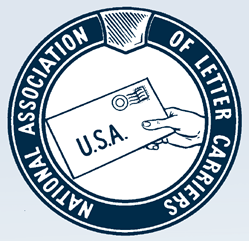 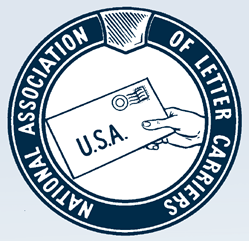 Sick Leave

1 hour/20 hours in pay status (up to 104 = 13 days)


Court Leave

Eligible if completed 90-day probationary period
Paid if otherwise in work status or scheduled for leave
Leave shall not exceed 8 hours/40 hours
Leave Entitlements (cont.)
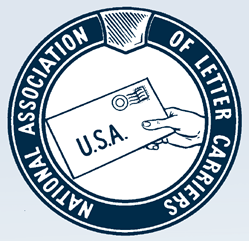 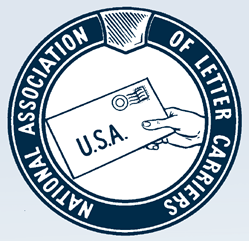 Military Leave

 For PTFs who are members of National Guard or Reserves
 Paid for hours PTF would have worked during regular schedule
 1 hour military leave for each 26 hours in pay status
 Must have minimum of 1,040 in preceding fiscal year (Oct-Sept)
 Paid Military Leave can’t exceed 80 hours annually
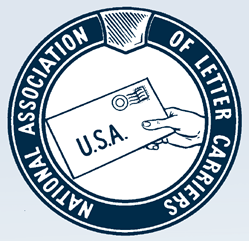 Article 11: Holidays
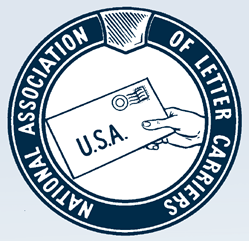 Per Article 11.7
A part-time flexible schedule employee shall not receive holiday pay as such. Part-Time Flexible employees other than those in Step AA shall be compensated for the eleven (11) holidays by basing the employee’s regular straight time hourly rate on the employee’s annual rate divided by 1,992 hours.
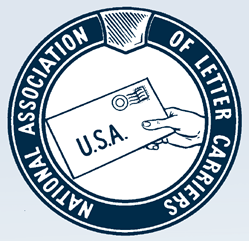 Article 11: Holidays (cont.)
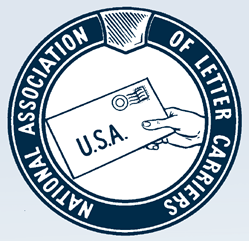 For work performed on December 25, a part-time flexible employee shall be paid an additional 50% for each hour worked up to eight (8) hours.




Note – Holiday portion of PTF hourly straight-time rate not used when calculating overtime or Sunday Premium (May 2021 PR Pg. 16)
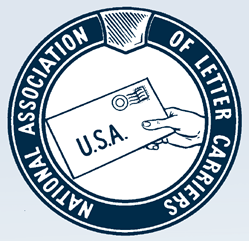 Article 11: Holidays (cont.)1992 vs 2080
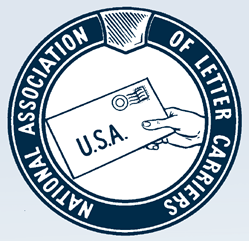 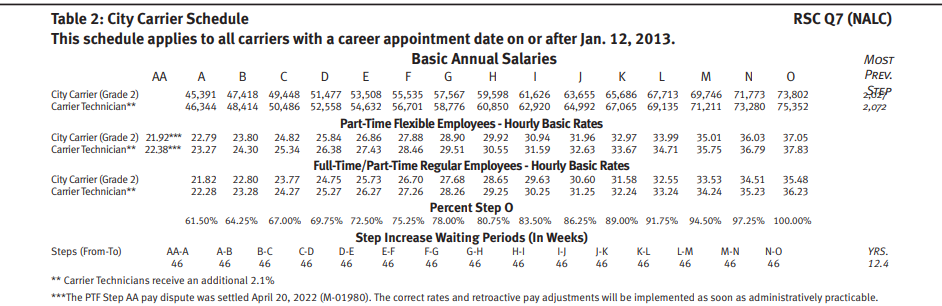 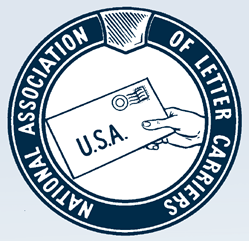 Article 16
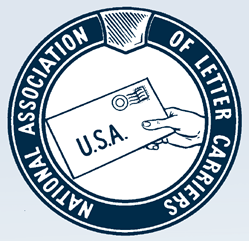 JCAM page 16-13

"Discipline issued to a CCA may not be considered or cited in determining whether to issue discipline to the CCA employee after his or her conversion to career status".
CCA conversion to PTF is “conversion to career status”
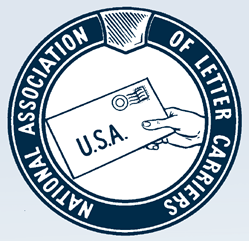 Health Benefits
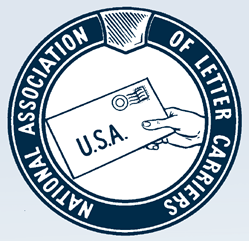 PTFs can participate in the FEHB Program
Have 60 days to join once converted
 Package info sent via US mail – lists plans & costs
 Self Only, Self Plus One, Self and Family

Union is entitled to time on the clock to discuss Health Benefits (pg. 17-9 JCAM)
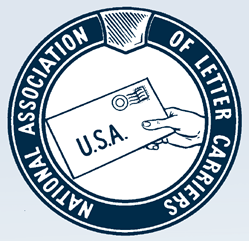 Health Benefits (cont.)
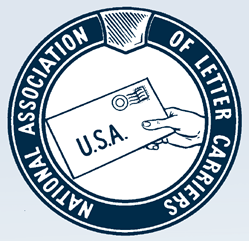 PTFs can participate in the FEHB Program (cont.)
Non-Career HB Plan terminates…
 Last day of the month that is 28 days after CCA is converted to career
 OR once enrolled in a FEHB Plan
 Whichever is EARLIER
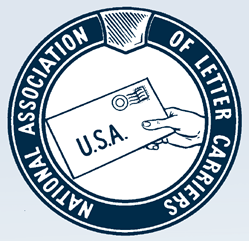 Health Benefits (cont.)
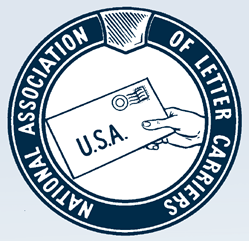 PTFs can participate in the FEHB Program (cont.)
Article 21.1.B of National Agreement
 73% for 2020 & 2021
 72% for 2022 & 2023
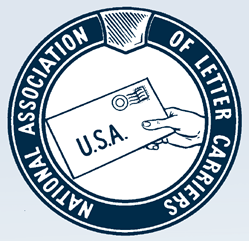 Health Benefits (cont.)
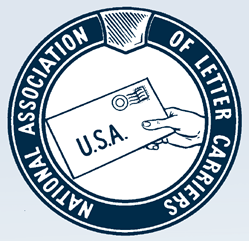 Online FEHB information:
WWW.OPM.GOV
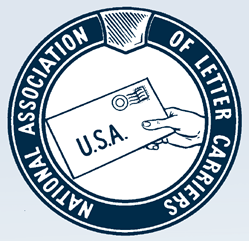 Health Benefits (cont.)
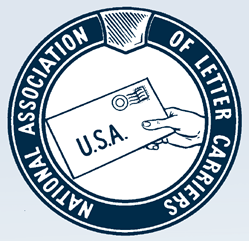 FEDVIP – Federal Employees Dental & Vision Insurance Program
Voluntary Program
Provides Supplemental Dental & Vision Benefits
Enrollee-pay-all basis (no USPS contributions)
www.benefeds.com
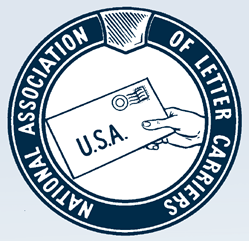 Health Benefits (cont.)
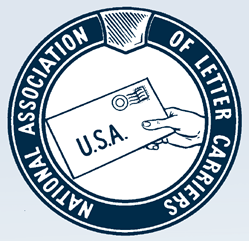 FSA – Flexible Spending Account
Pre-tax dollars
Can use for out-of-pocket health care expenses
www.fsafeds.com
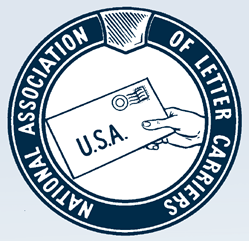 Health Benefits (cont.)
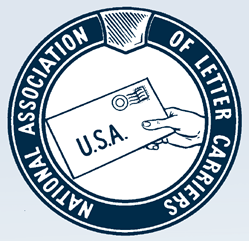 FEGLI – Federal Employee Group Life Insurance
Automatic enrollment for basic coverage
Coverage can be waived
USPS pays entire cost for basic coverage
Coverage is Annual Rate of Base Pay rounded up to the next $1,000 plus $2,000
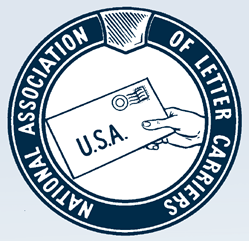 Health Benefits (cont.)
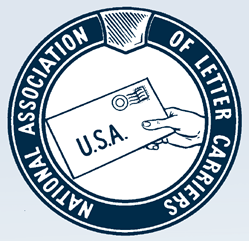 FEGLI – Federal Employee Group Life Insurance (cont.)
Additional options and coverage available (up to 5X annual salary)
Optional coverage for spouse and eligible dependent children
60 days to enroll using form SF 2817
Open seasons are rare
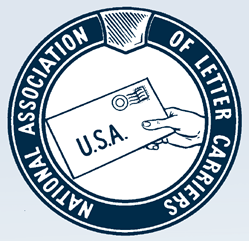 Health Benefits (cont.)
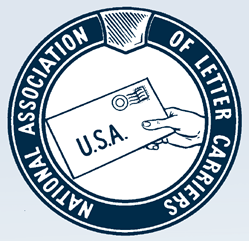 Online FEGLI information:
WWW.OPM.GOV
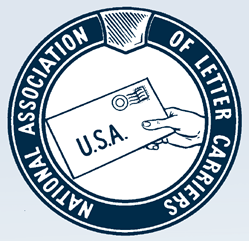 Retirement
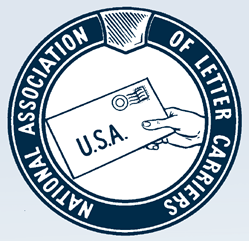 **IT IS NEVER TOO EARLY TO START CONTRIBUTING**
FERS – Federal Employee Retirement System
Three Components
FERS Basic Benefit Plan (defined)
Social Security (defined)
Thrift Savings Plan (401k-ish)
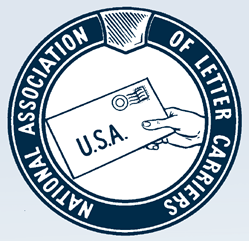 Retirement (cont.)
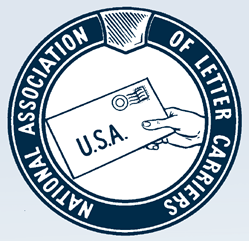 **IT IS NEVER TOO EARLY TO START CONTRIBUTING**
USPS automatically contributes 1% of base pay 
USPS will match up to 5% of base pay
TSP participation is voluntary
Automatically enrolled for 5% of base pay
Can elect to change or stop contributions
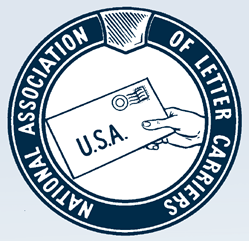 Opting/Temp Bids
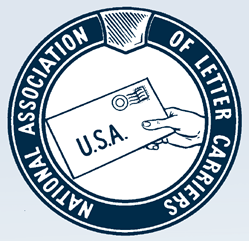 Article 41 of the National Agreement
PTFs can Opt on vacant assignments of 5 days or more

Awarded on basis of seniority 
Full-time Reserve, UARs, & PTFs have preference (41.2.B.3 & 4)
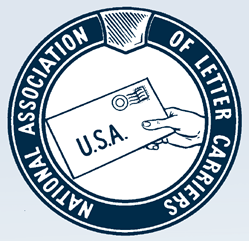 Opting/Temp Bids (cont.)
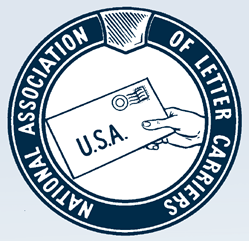 Article 41 of the National Agreement (cont.)
Works assignment until Regular returns/new Regular is assigned (Duration Clause)

Entitled to work regular schedule/hours
   
*Management cannot unilaterally change the N/S day
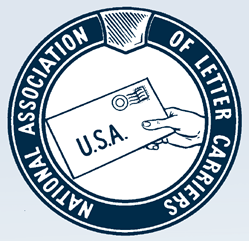 Opting/Temp Bids (cont.)
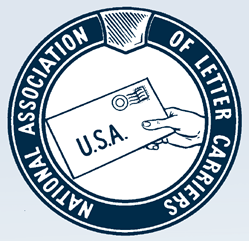 Article 41 of the National Agreement (cont.)
Can only be removed to provide FTR 8-hours

When converted to full-time can voluntarily end hold-down (Art. 41.1.A.7)

Can request assignment to Carrier Technician temporary vacancies             Article 25 now applies!
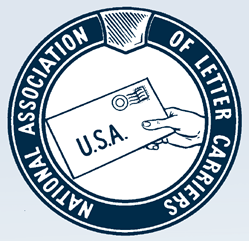 Layoff Protection
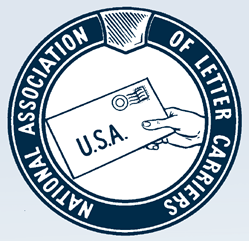 Article 6 – No Layoffs or Reduction in Force
Provides security to career employees

 Original Arbitration Award from Arbitrator James J Healy
September 15, 1978

 PTFs are CAREER employees

 Once 6 years of continuous service is reached
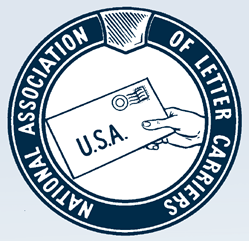 Layoff Protection (cont.)
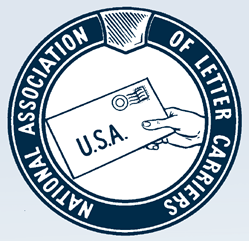 Article 6 – No Layoffs or Reduction in Force
Must work at least 1 hour in at least 20 of 26 PP

 Absences from duty considered work:
Paid Leave, Military Leave, LWOP for Union Business, OWCP
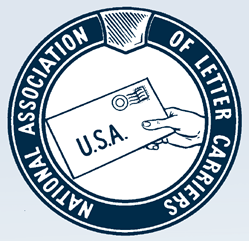 Voluntary Transfers
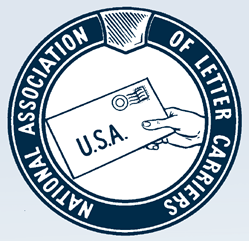 Must serve a lock-in period in their current installation
Local Transfers (within current or adjacent District)
 18 months

All Other Transfers
 12 months
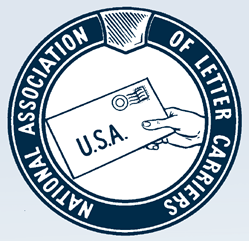 Voluntary Transfers (cont.)
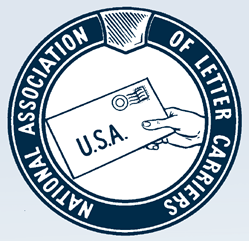 Fair Consideration When Evaluating Requests
“Normal Considerations”
Attendance
Work & Safety Record
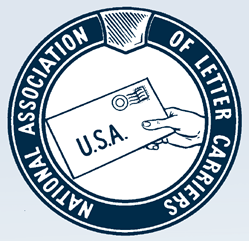 Article 13 – Light Duty
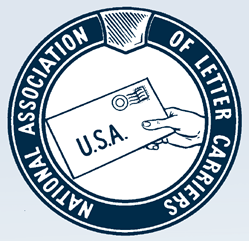 PTFs who are unable to perform their normal duties as a result of non-work related illness or injury qualify to submit requests for Light Duty work. 
(Article 13.2.A)
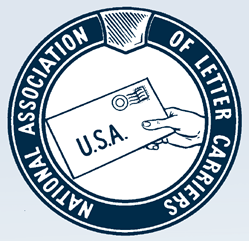 Article 13 – Light Duty (cont.)
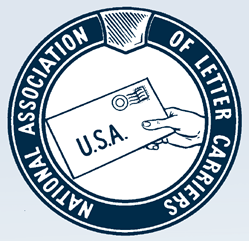 Requests Must Be In Writing

Medical Statement From Licensed MD

Goes to Installation Head/Postmaster

LMOU Items 15, 16, 17
*Keep copies of all documentation
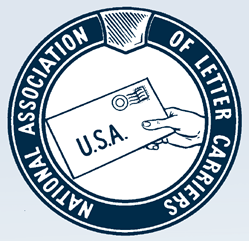 Maximization
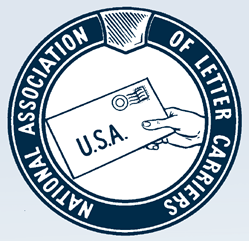 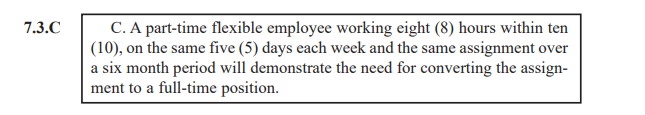 Article 7.3.C applies to all installations regardless of size M-01032
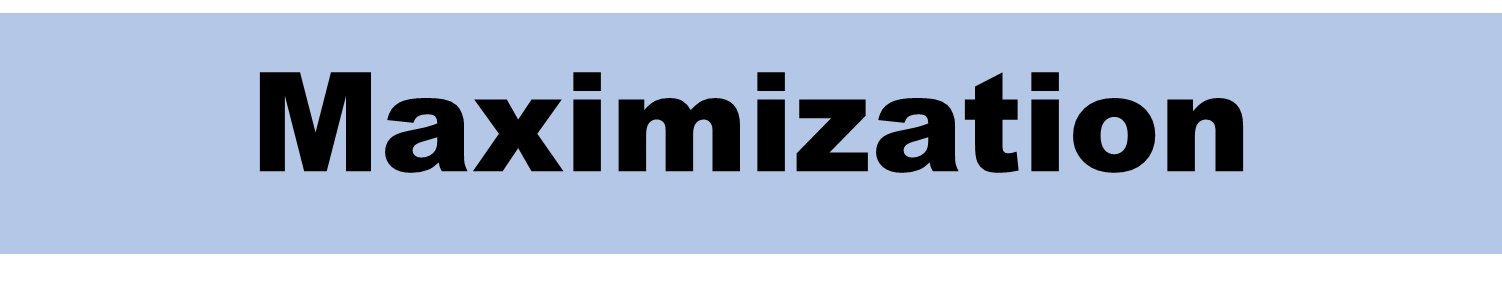 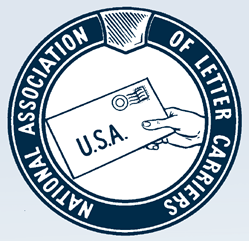 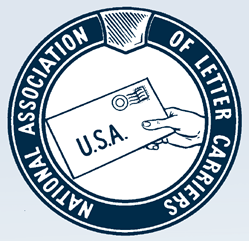 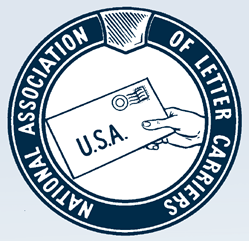 Questions?
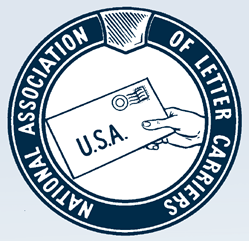 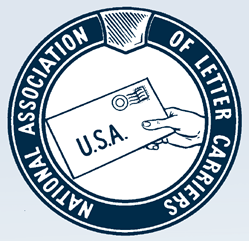 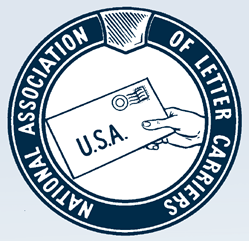 Questions?
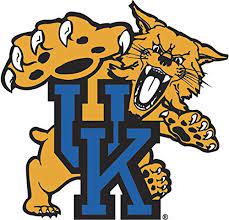 Any questions call “The David Mudd”.

586-997-9917 Office